Sunday Service
Feb 02, 2025
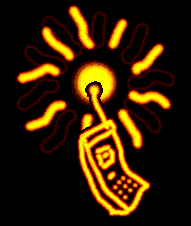 Please turn off cell phones and other devices, Thanks!
Weekly Bible Verse
Call to Worship
Hymn of Praise
Lord's Prayer        Matthew 6:9-13
Our Father which art in heaven, Hallowed be thy name. Thy kingdom come, Thy will be done in earth, as it is in heaven. Give us this day our daily bread. And forgive us our debts, as we forgive our debtors. And lead us not into temptation, but deliver us from evil: For thine is the kingdom, and the power, and the glory, for ever. Amen.
Invocation
Hymn of Praise
1.  Welcome all brothers and sisters and friends who come to the Sunday Worship Service.  We extend our special welcome to our guests.  Please stop by our Welcome Center located in the Church Library (Room 201).
2.  Come join us in prayer today in room 307 from 1:30 – 2 PM as we pray for practicing a simple life.
3.  Thank you to everyone who helped with this year’s Chinese New Year Outreach! May we continue to seek out ways to reach out to our community and share the love of Christ with them.
4.  There will be a Children’s Ministry Fun Day on February 16th from 2-4 PM at Harris Whalen Park! Come join us for a time of fellowship and fun!
5.  We will be holding a baptism service on Sunday, April 20th. If you are interested in getting baptized, please reach out to any one of our pastors or board members.
6.  The Upstate Life Game, formerly Gospel Camp, will take place from March 21 to March 23 for Mandarin-speakers over 18. Life Game is an experiential camp designed to share and explore the gospel in our daily lives. Registration is now open. The link can be found on the poster in the foyer. For more information, see the poster in the foyer or contact Pastor Dingli Chen.
7.  Four sisters from Cantonese fellowship will be traveling to India from February 11 to 22 to visit missions partner Living Hope, bringing the God’s blessings to the local community. We encourage every brother and sister in the church to get involved. Please pick up a prayer letter in the foyer and support through offerings.
Welcome and Announcement
Pastoral Prayer
Scripture Reading
Message
靜默
主在聖殿中
上主今在祂的聖殿中，
上主今在祂的聖殿中，
萬國的人當肅靜，
萬國的人在主前當肅靜，
當肅靜，當肅靜，
應當肅靜。阿門。
聖餐
Doxology
Praise God, 
from Whom all blessings flow;
Praise Him, all creatures here below;
Praise Him above, ye heavenly host;
Praise Father, Son, and Holy Ghost.
Amen.
Benediction
使徒信經
我信上帝，全能的父，創造天地的主；
我信我主耶穌基督，上帝獨生的子；因聖靈感孕，由童貞女馬利亞所生；在本丟彼拉多手下受難，被釘於十字架，受死，埋葬；降在陰間，第三天從死人中復活；升天，坐在全能父上帝的右邊；將來必從那裡降臨，審判活人死人。
我信聖靈；我信聖而公之教會；我信聖徒相通；我信罪得赦免；我信身體復活；我信永生。阿們。